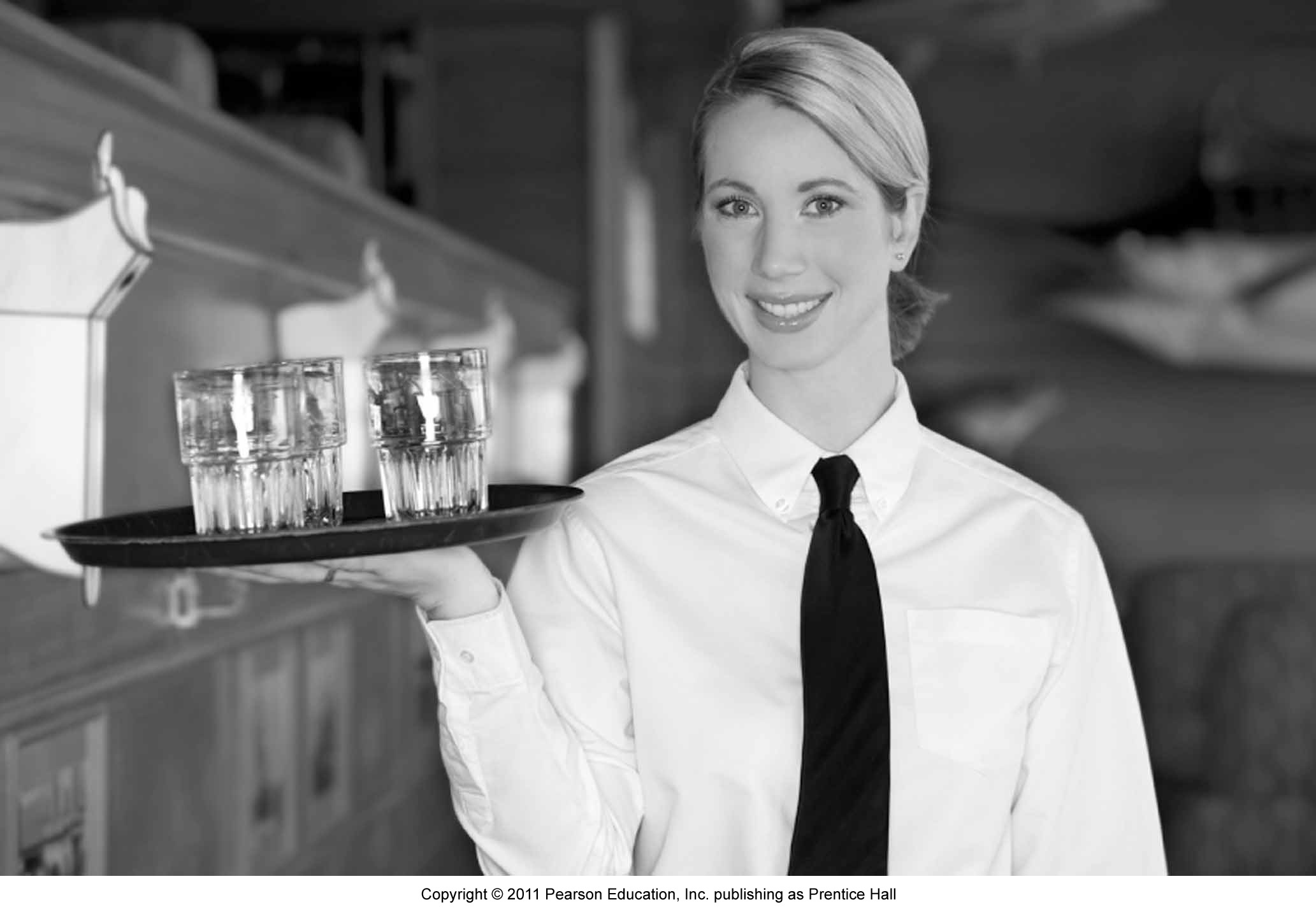 Chapter 11: 
     Managing People for 
  	Service Advantage
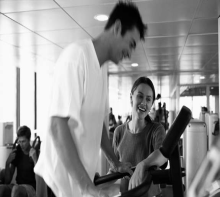 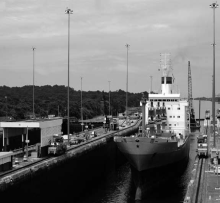 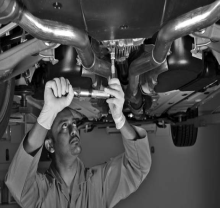 Overview of Chapter 11
Service Employees Are Crucially Important
Factors Contributing to the Difficulty of Frontline Work
Cycles of Failure, Mediocrity, and Success
Human Resources Management – How To Get It Right?
Service Leadership and Culture
Service Employees Are Crucially Important
Service Personnel: Source of Customer Loyalty & Competitive Advantage
Customer’s perspective: encounter with service staff is most important aspect of a service
Firm’s perspective: frontline is an important source of differentiation and competitive advantage
Frontline is an important driver of customer loyalty
anticipating customer needs
customizing service delivery
building personalized relationships
Frontline in Low-Contact Services
Many routine transactions are now conducted without involving frontline staff, e.g., 
ATMs (Automated Teller Machines)
IVR (Interactive Voice Response) systems
Websites for reservations/ordering, payment, etc.
However, frontline employees remain crucially important
“Moments of truths” drive customer’s perception of the service firm
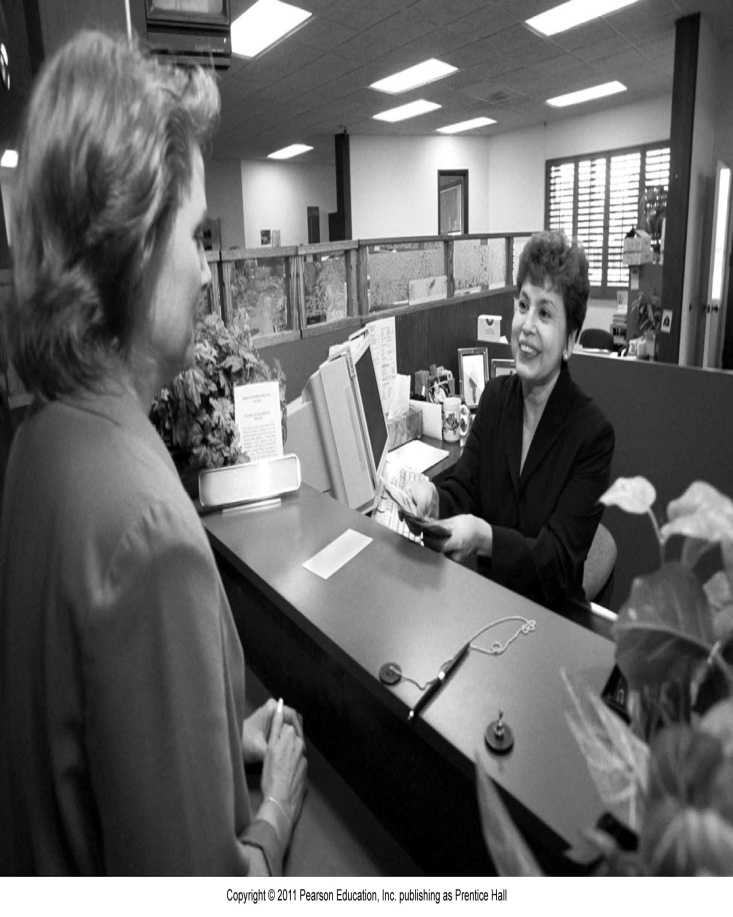 Factors Contributing to the Difficulty of Frontline Work
Boundary Spanning Roles
Boundary spanners link the organization to outside world
Multiplicity of roles often results in service staff having to pursue both operational and marketing goals 
Consider management expectations of service staff:
delight customers
be fast and efficient in executing operational tasks 
do selling, cross selling, and up-selling 
enforce pricing schedules and rate integrity
Role Stress in Frontline Employees
Organization vs. Client: Dilemma whether to follow company rules or to satisfy customer demands 
This conflict is especially acute in organizations that are not customer- oriented
Person vs. Role: Conflicts between what jobs require and employee’s own personality and beliefs 
Organizations must instill ‘professionalism’ in frontline staff
Client vs. Client: Conflicts between customers that demand service staff intervention
Emotional Labor
“The act of expressing socially desired emotions during service transactions” (Hochschild, The Managed Heart)
Performing emotional labor in response to society’s or management’s display rules can be stressful
Good HR practice emphasizes selective recruitment, training, counseling, strategies to alleviate stress
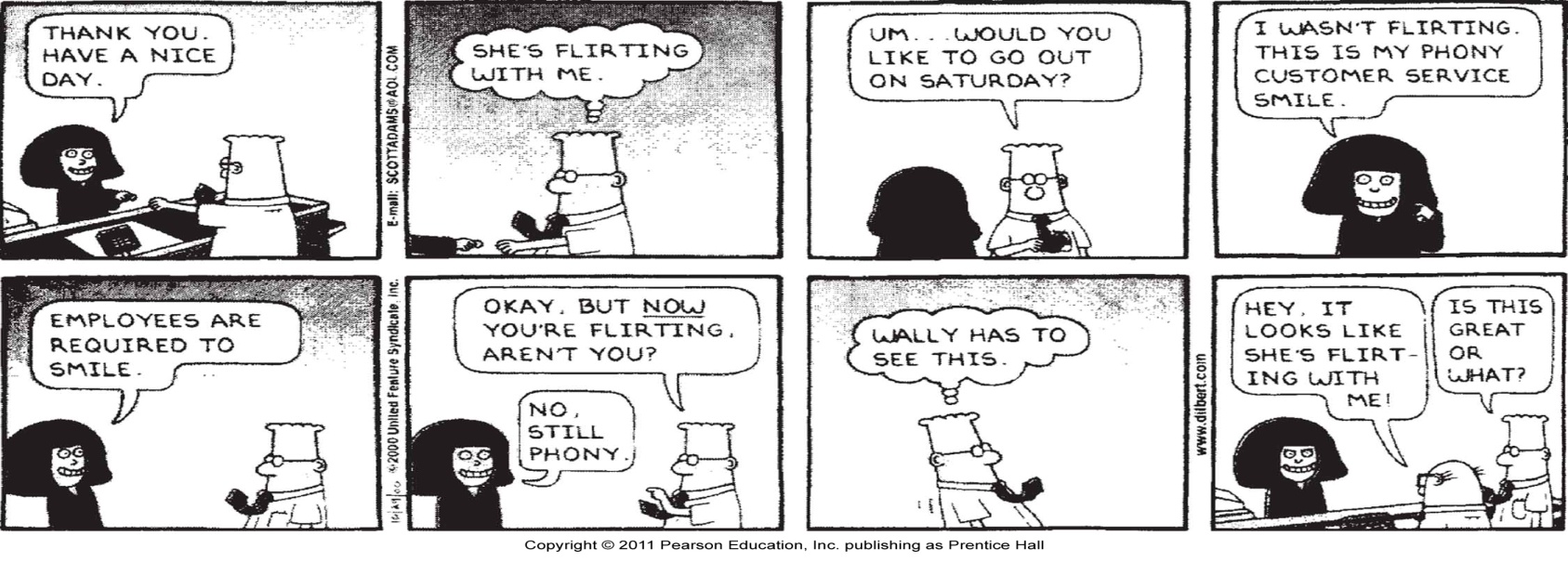 Cycles of Failure, Mediocrity, and Success
Cycle of Failure
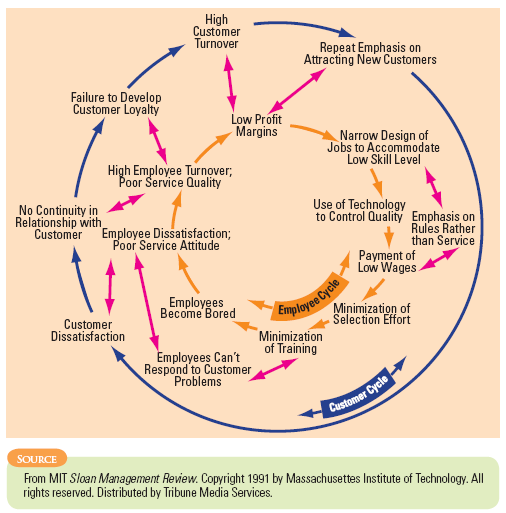 Cycle of Failure
The employee cycle of failure
Narrow job design for low skill levels
Emphasis on rules rather than service
Use of technology to control quality
Bored employees who lack ability to respond to customer problems
Customers are dissatisfied with poor service attitude
Low service quality
High employee turnover
Cycle of Failure
The customer cycle of failure
Repeated emphasis on attracting new customers
Customers dissatisfied with employee performance
Customers always served by new faces
Fast customer turnover
Ongoing search for new customers to maintain sales volume
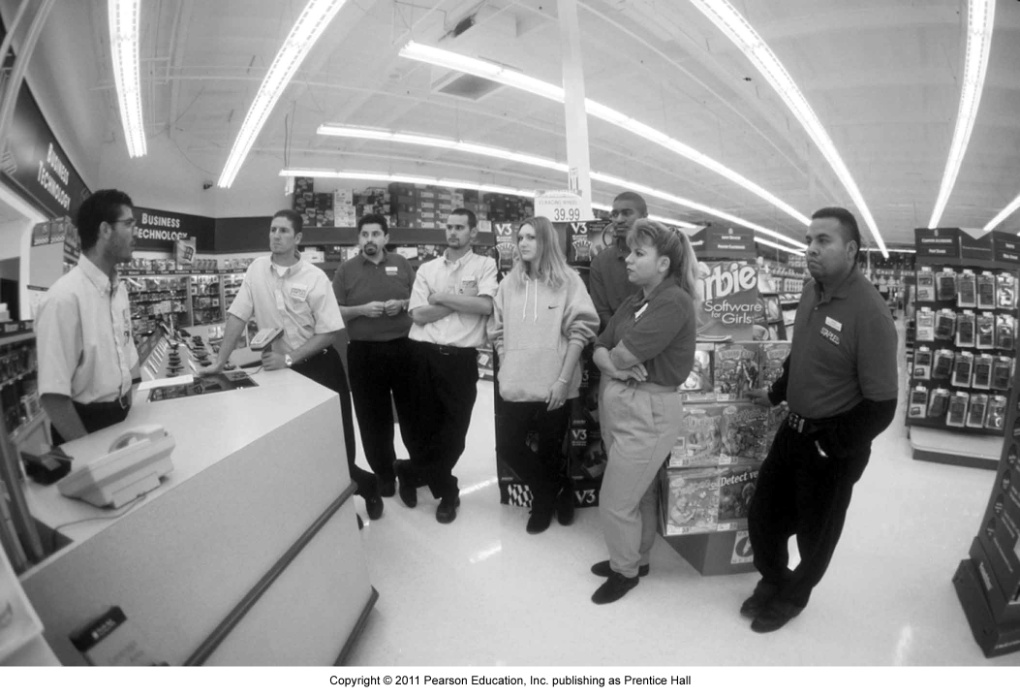 Cycle of Failure
Costs of short-sighted policies are ignored:
Constant expense of recruiting, hiring, and training
Lower productivity of inexperienced new workers
Higher costs of winning new customers to replace those lost—more need for advertising and promotional discounts
Loss of revenue stream from dissatisfied customers who turn to alternatives
Loss of potential customers who are turned off by negative word-of-mouth
Service Sabotage
“Openness” of Service Sabotage Behaviors
Covert
Overt
Customer-Private Service Sabotage
Routine
Customer-Public Service Sabotage
e.g., Talking to guests like 
young kids and putting them down
e.g., Waiters serving smaller servings, bad beer, or sour wine
“Normality” of Service Sabotage Behaviors
Sporadic-Public Service Sabotage
Sporadic-Private Service Sabotage
e.g., Chef occasionally 
purposefully slowing down orders
e.g., Waiters spilling soup onto 
laps, gravy onto sleeves, or hot plates into someone’s hands
Intermittent
Cycle Of Mediocrity
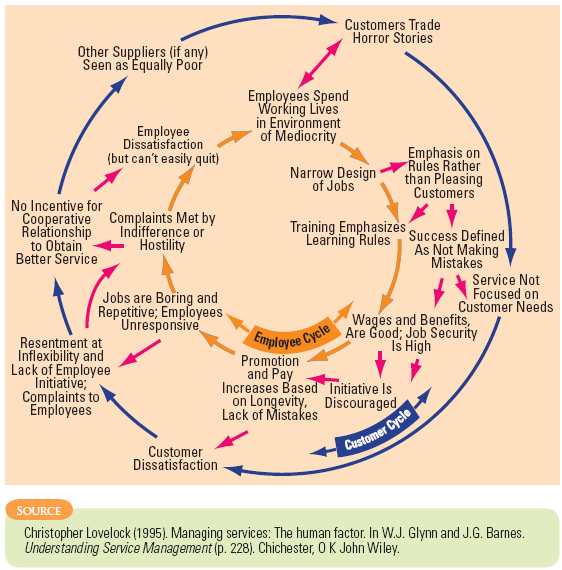 Cycle Of Mediocrity
Most commonly found in large, bureaucratic organizations that are frustrating to deal with 
Service delivery is oriented towards
Standardized service
Operational efficiencies
Promotions with long service
Rule-based training
Narrow and repetitive jobs
Successful performance measured by absence of mistakes
Little incentive for customers to cooperate with organizations to achieve better service
Complaints are often made to already unhappy employees
Customers often stay because of lack of choice
Cycle of Success
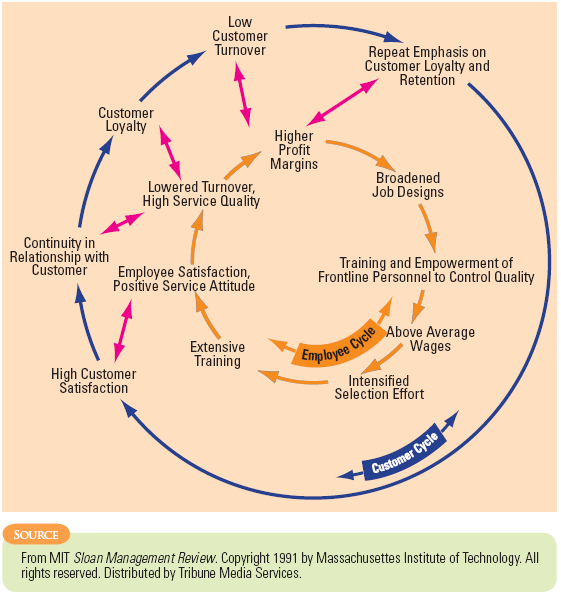 Cycle of Success
Longer-term view of financial performance; firm seeks to prosper by investing in people
Attractive pay and benefits attract better job applicants
More focused recruitment, intensive training, and higher wages make it more likely that employees are:
Happier in their work
Provide higher quality, customer-pleasing service
Cycle of Success
Broadened job descriptions with empowerment practices enable frontline staff to control quality, facilitate service recovery
Regular customers more likely to remain loyal because they:
Appreciate continuity in service relationships
Have higher satisfaction due to higher quality
Human Resources Management – 
How to Get it Right?
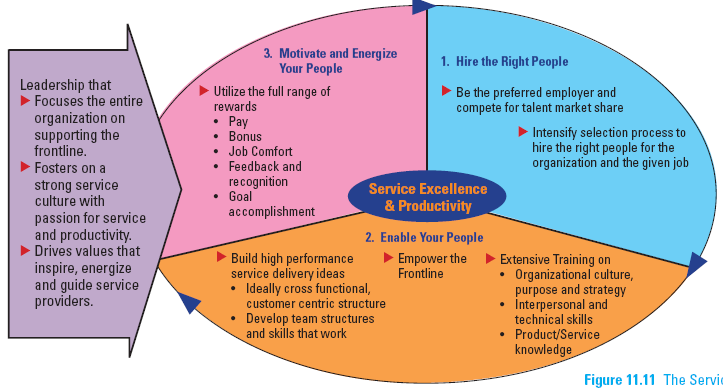 The Service Talent Cycle
Hire the Right People
The old saying ‘People are your most important asset’ is wrong.

      The RIGHT people are your most important asset.

					
Jim Collins
Be the Preferred Employer
Create a large pool: “Compete for Talent Market Share” 
Select the right people:
Different jobs are best filled by people with different skills, styles, or personalities 
Hire candidates that fit firm’s core values and culture
Focus on recruiting naturally warm personalities for customer-contact jobs
Tools to Identify Best Candidates
Employ multiple, structured interviews 
Use structured interviews built around job requirements 
Use more than one interviewer to reduce “similar to me” biases 
Observe behavior 
Hire based on observed behavior, not words you hear
Best predictor of future behavior is past behavior 
Consider group hiring sessions where candidates are given group tasks
Tools to Identify Best Candidates
Conduct personality tests
Willingness to treat co-workers and customers with courtesy,  consideration, and tact
Perceptiveness regarding customer needs 
Ability to communicate accurately and pleasantly 
Give applicants a realistic preview of the job 
Chance for candidates to “try on the job”
Assess how candidates respond to job realities 
Allow candidates to self select themselves out of the job
Manage new employees’ expectation of job
Train Service Employees
Service employees need to learn:
Organizational culture, purpose, and strategy 
Promote core values, get emotional commitment to strategy 
Get managers to teach “why,” “what,” and “how” of job
Interpersonal and technical skills 
Product/service knowledge 
Staff’s product knowledge is a key aspect of service quality 
Staff must explain product features and position products correctly
Is Empowerment Always Appropriate?
Empowerment is most appropriate when:
Firm’s business strategy is based on personalized, customized service, and competitive differentiation
Emphasis on extended relationships rather than short-term transactions
Use of complex and non-routine technologies
Service failures are non-routine
Business environment is unpredictable
Managers are comfortable letting employees work independently for benefit of firm and customers
Employees seek to deepen skills and have good interpersonal and group process skills
Control vs. Involvement
Empowerment systematically redistributes the following:
Information about operating results and measures of competitive performance
Knowledge/skills that enable employees to understand and contribute to organizational performance 
Power to influence work procedures and organizational direction (e.g., quality circles, self-managing teams) 
Rewards based on organizational performance (e.g., bonuses, profit sharing, stock ownership)
The Control model concentrates these elements at the top of the organization whereas the Involvement model pushes these features throughout the organization
Levels of Employee Involvement
Build High-Performance Service Delivery Teams
The Power of Teamwork in Services
Facilitate communication among team members and knowledge sharing
Higher performance targets
Pressure to perform is high
Creating Successful Service Delivery Teams
Emphasis on cooperation, listening, coaching, and encouraging one another
Understand how to air differences, tell hard truths, ask tough questions
Management needs to set up a structure to steer teams toward success
Motivate and Energize the Frontline
Use full range of available rewards effectively, including:
Job content
People are motivated knowing they are doing a good job
Feedback and recognition
People derive a sense of identity and belonging to an organization from feedback and recognition
Goal accomplishment
Specific, difficult but attainable, and accepted goals are strong motivators
Role of Labor Unions
Challenge is to work jointly with unions, reduce conflicts, and create a service climate
Labor unions and service excellence are sometimes seen as incompatible, yet many of the world’s most successful service businesses are highly unionized (e.g., Southwest Airlines)
Management consultation and negotiation with union representatives are essential if employees are to accept new ideas
Service Leadership 
and Culture
Service Leadership and Culture
Charismatic/transformational leadership:
Change frontline personnel’s values and goals to be consistent with the firm
Motivate staff to perform at their best
Service culture can be defined as:
Shared perceptions of what is important
Shared values and beliefs of why they are important
	A strong service culture focuses the entire organization on the frontline, with the top management informed and actively involved
The Inverted Organizational Pyramid
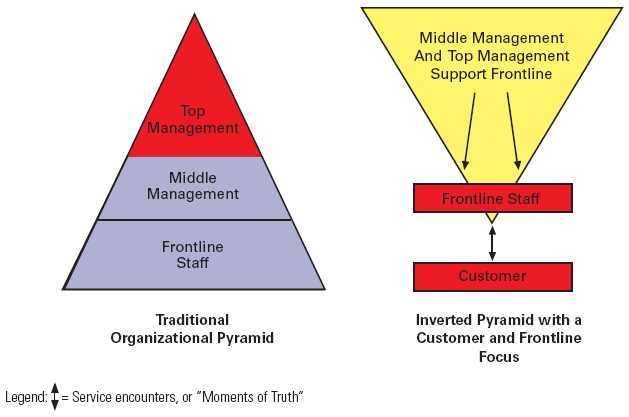 Internal Marketing
Necessary in large service businesses that operate in widely dispersed sites
Effective internal marketing helps to:
Ensure efficient and satisfactory service delivery
Achieve harmonious and productive working relationships
Build employee trust, respect, and loyalty
Summary
Service employees are crucially important to firm’s success
Source of customer loyalty and competitive advantage
Frontline work is difficult and stressful; employees are boundary spanners, undergo emotional labor, face a variety of conflicts
Understand cycles of failure, mediocrity, and success
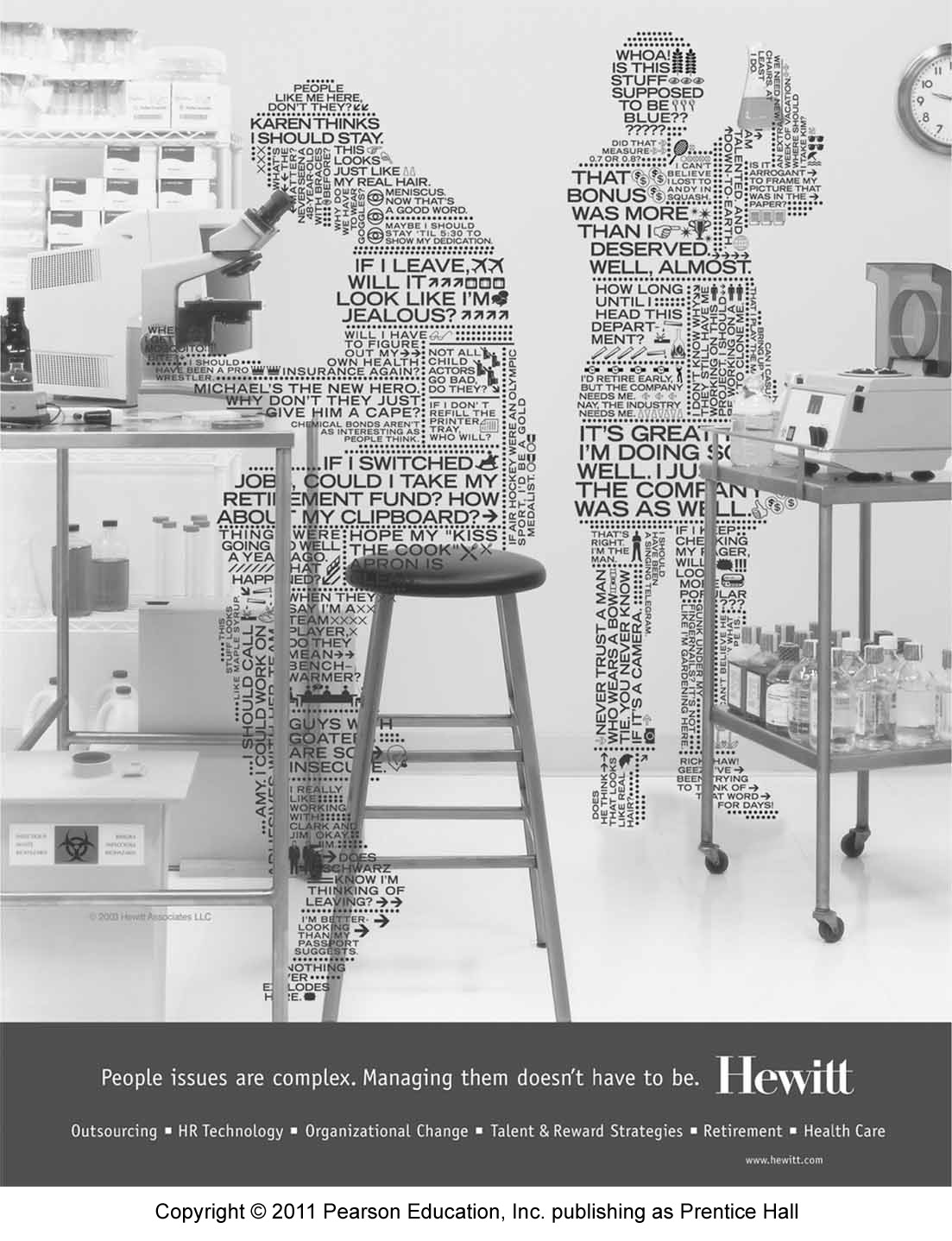 Summary
Know how to get HRM aspect right
Hire the right people 
Identify the best candidate
Train service employees actively
Empower the frontline
Build high-performance service delivery teams
Motivate and energize people
Unions have a role to play
Understand role of service culture and service leadership in sustaining service excellence